Контекстна реклама
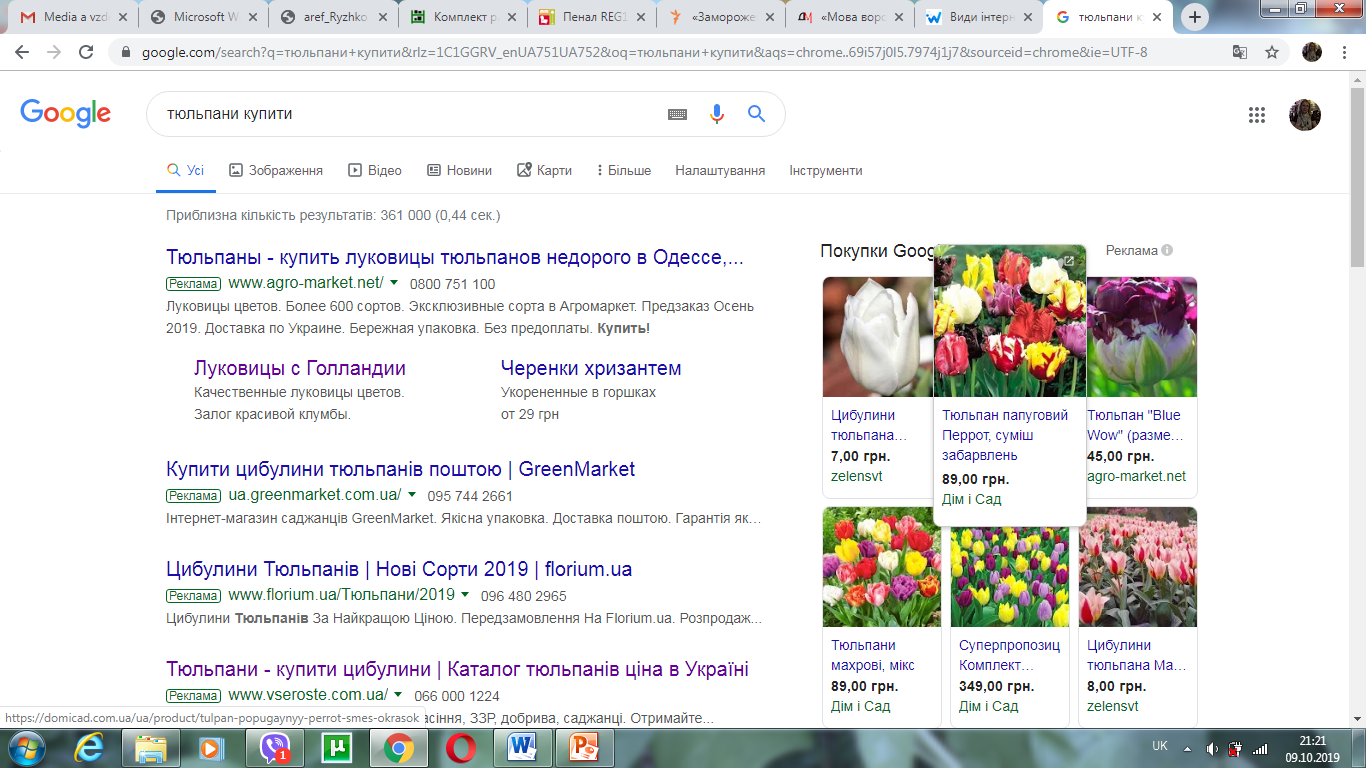 Медійна (банерна) реклама
Тізерна реклама
Реклама в соцмережах
За кліки:
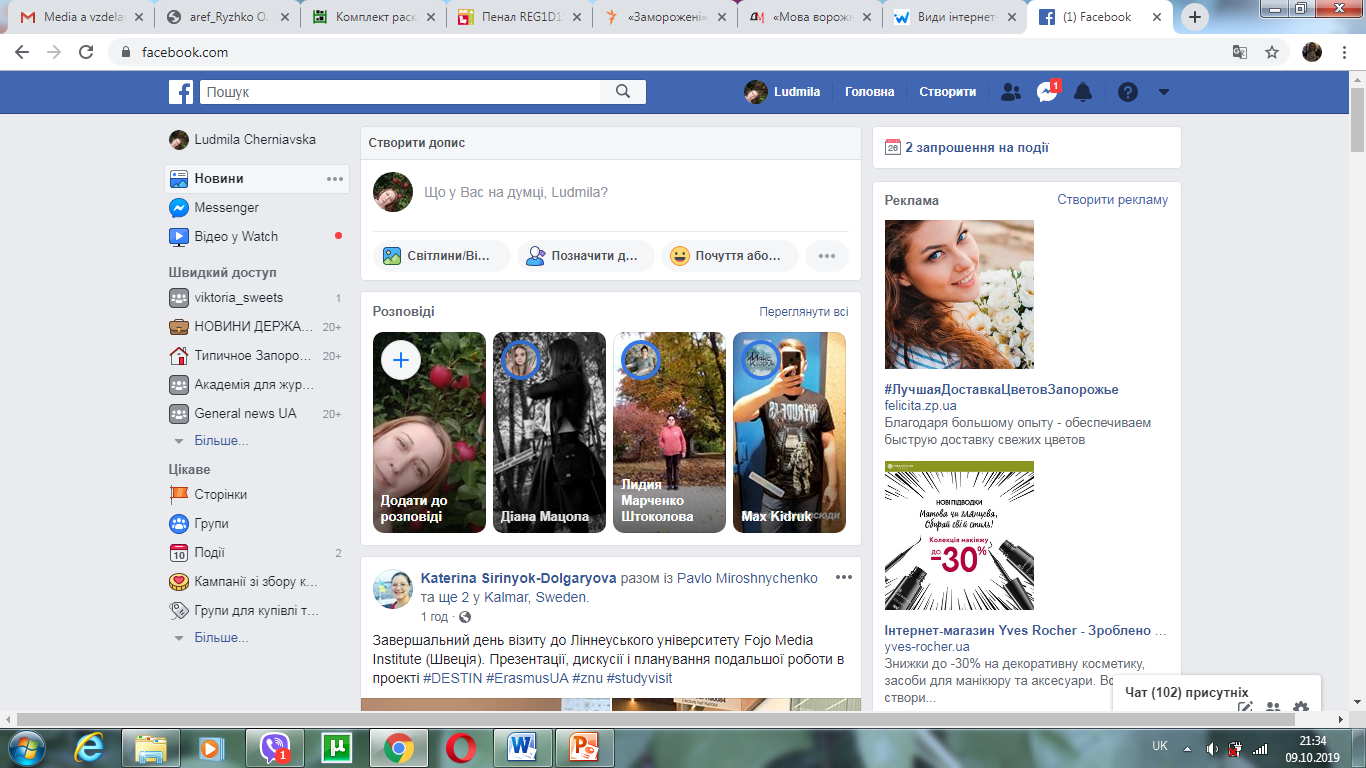 - За покази
Ретаргетинг
Вірусна реклама
Способи оплати реклами в інтернеті
CPM (ціна за тисячу показів)
Переваги CPM-моделі:
як правило, невисока ціна;
легкість прогнозування бюджету, оскільки ставка за тисячу показів, фіксована;
гарантія того, що ваше оголошення буде показано стільки разів, скільки вам потрібно.
Недоліки:
покази не гарантують переходи, відповідно, бюджет може бути витрачений неефективно;
важко спрогнозувати обсяг трафіку, який можна отримати при певній кількості показів;
низький відсоток конверсії і «банерна сліпота» у аудиторії.
Способи оплати реклами в інтернеті
PPC (оплата за клік)
До плюсів PPC-моделі можна віднести:
на відміну від показів, кількість переходів легко відстежити: хто і коли натискав на оголошення, якими були подальші дії цього користувача на сайті;
менший ризик перевитрати бюджету, так як ви купуєте стільки кліків, скільки вам потрібно;
можливість обмеження витрат бюджету за певний період часу;
можливість таргетингу за демографічними, географічними та іншими параметрами;
в плані показника ROI, PPC-реклама може бути набагато більш ефективним інструментом залучення трафіку, ніж плата за покази.
Мінуси теж є:
вартість кліка зазвичай формується на підставі аукціону між рекламодавцями, що в висококонкурентних тематиках може зробити вартість залучення користувачів дуже дорогим задоволенням;
перехід потенційного клієнта на сайт, не гарантує здійснення конверсійної дії з його боку. Можливо, він просто цікавиться, але, купувати нічого не збирається;
поки ви не навчитеся належним чином оптимізувати кампанію, можна витратити чимало грошей на експерименти;
як свідчить статистика, певна частка кліків по оголошеннях, є випадковими зі сторони користувача. Вам же, все одно доведеться їх оплатити.